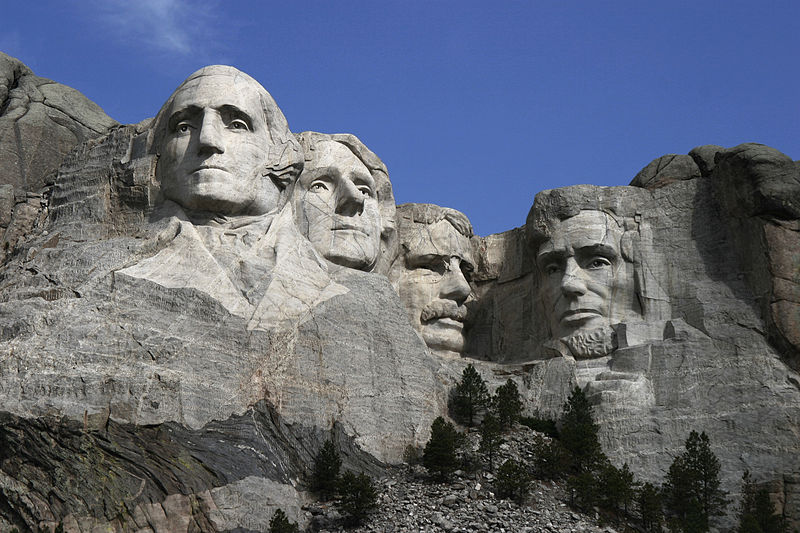 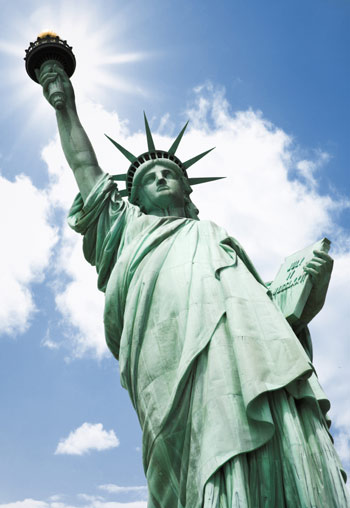 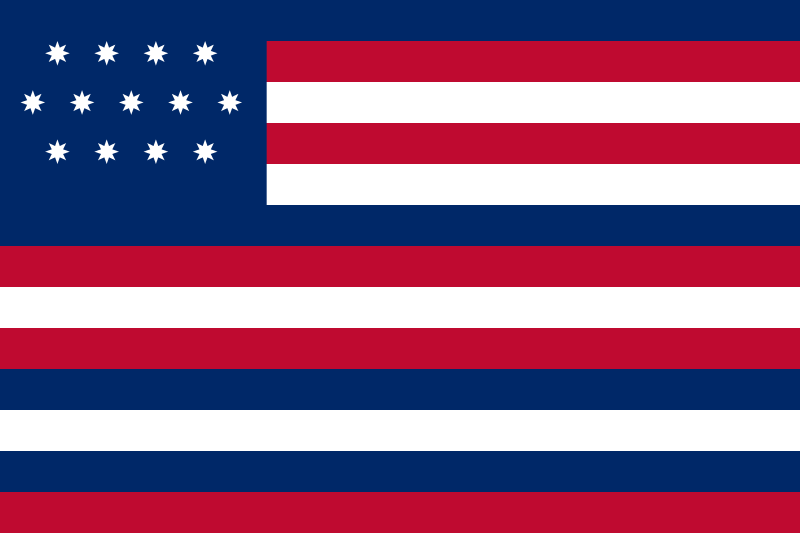 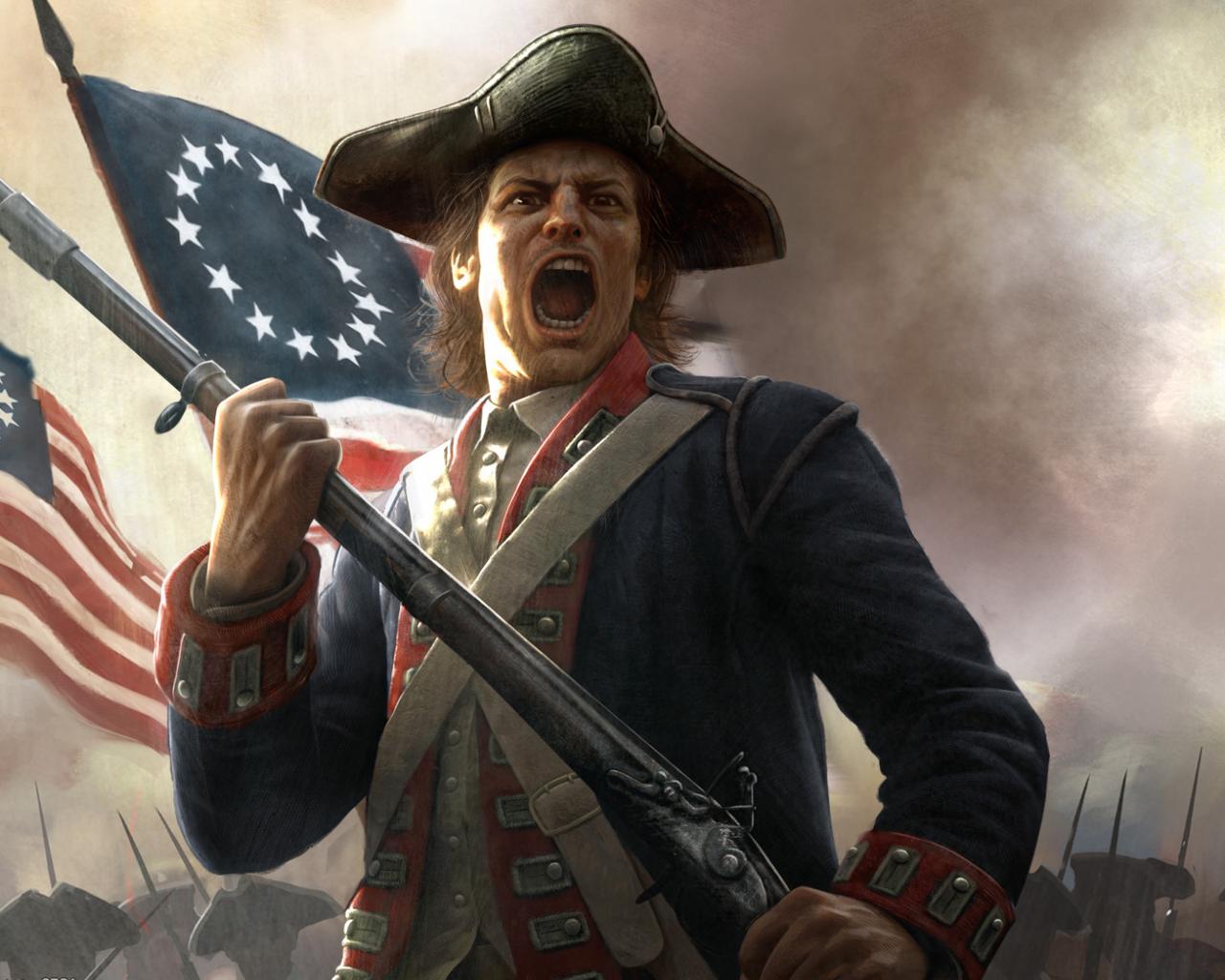 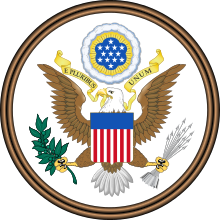 Война за независимость                              и образование США
Предыстория США
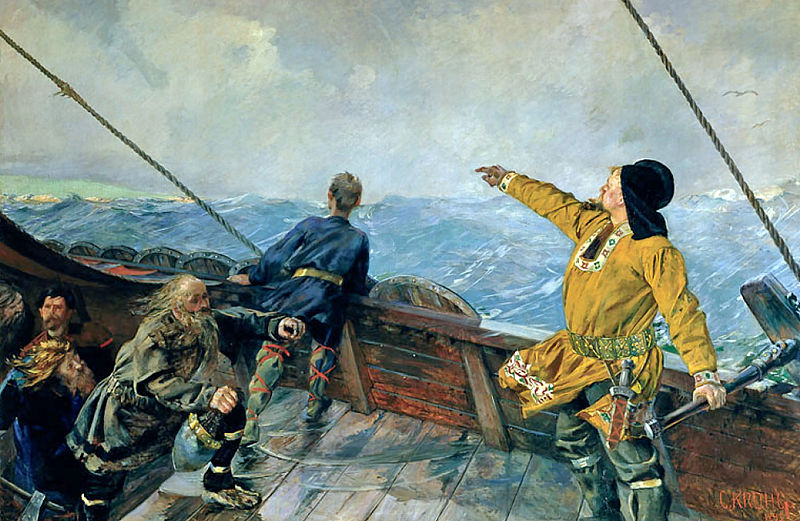 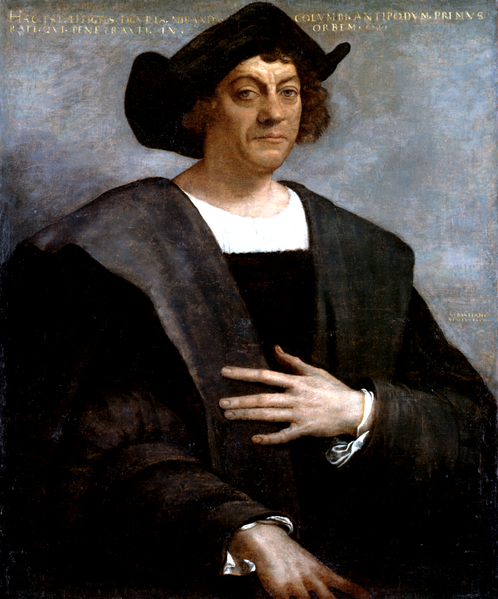 ок. 1000 г.
1492 г.
Христофор КОЛУМБ  –                     испанский мореплаватель,         открывший для европейцев Америку
Крог К. Лейф Эрикссон открывает Америку. 1893
1607–1775 гг. – колонизация    Северной Америки англичанами
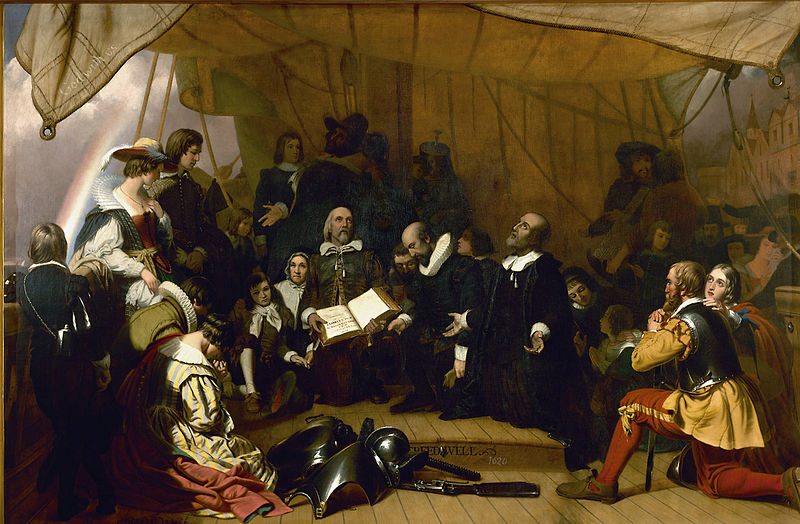 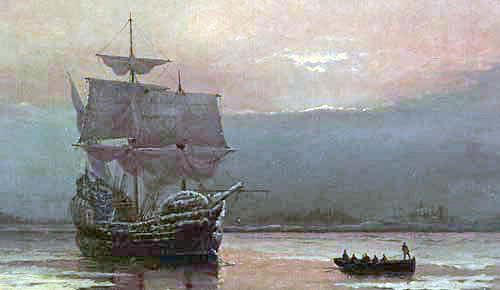 «Бостонское чаепитие»
«БОСТОНСКОЕ ЧАЕПИТИЕ» – акция протеста американских колонистов в 1773 г. в ответ на действия правительства Великобритании, в результате которой в Бостонской гавани был уничтожен груз чая, принадлежавший Британской Ост-Индской компании.
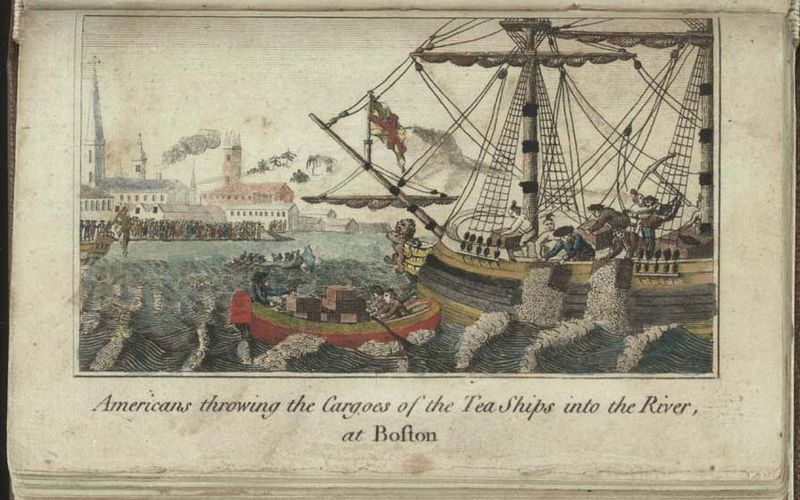 Купер В. Д. Бостонское чаепитие. 1789
Война за независимость [1775–83]
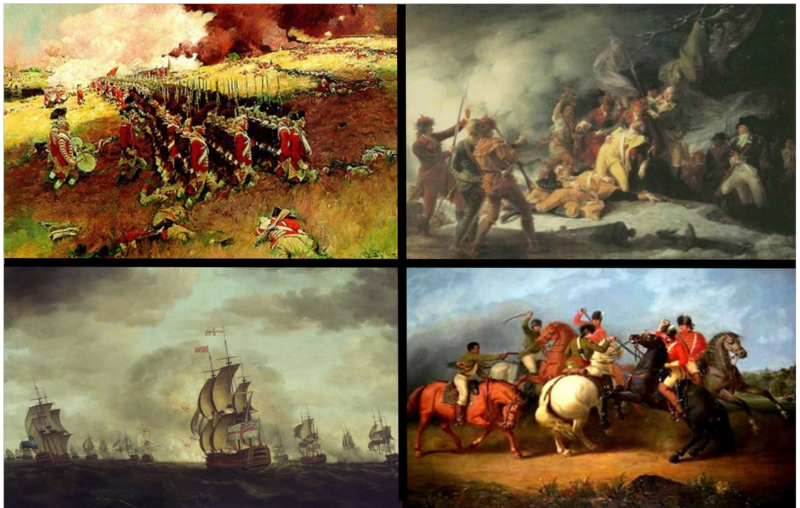 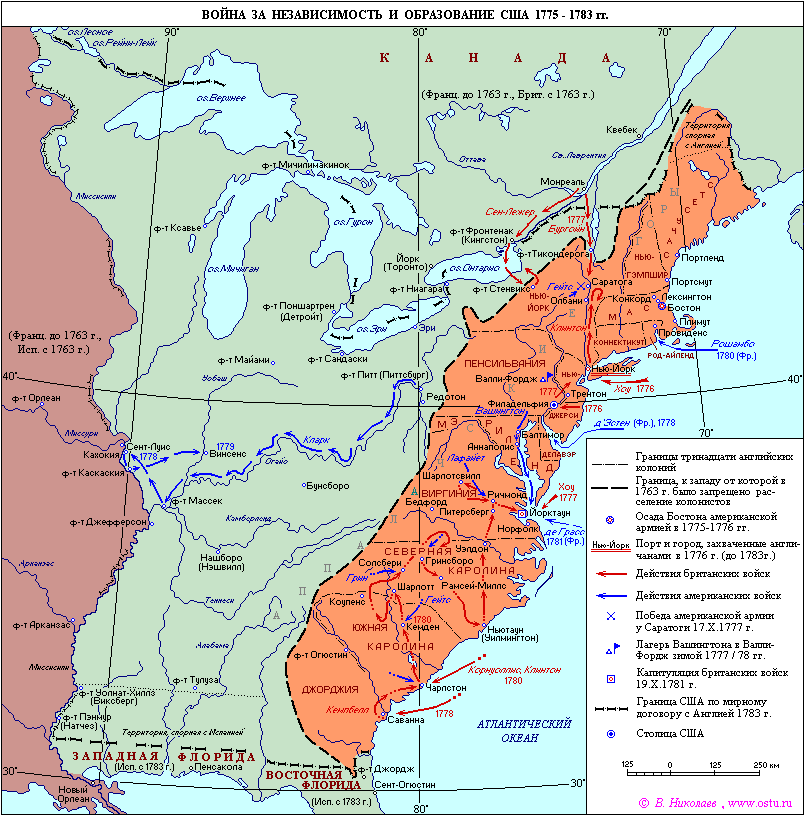 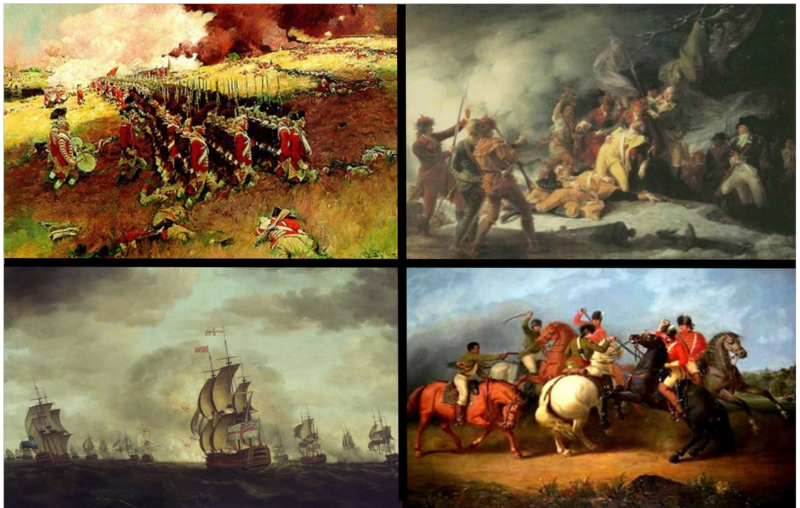 Противоборствующие стороны
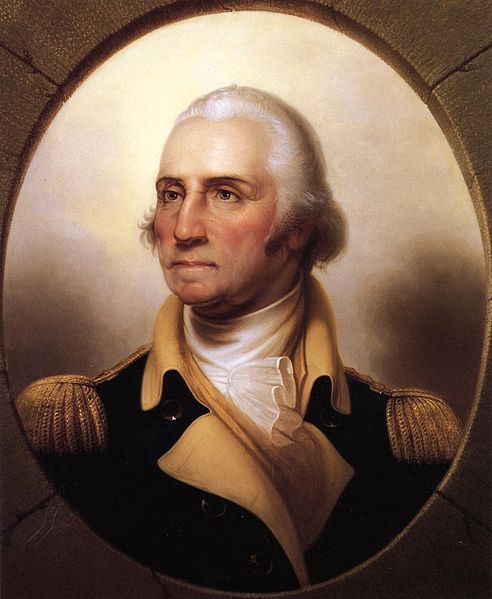 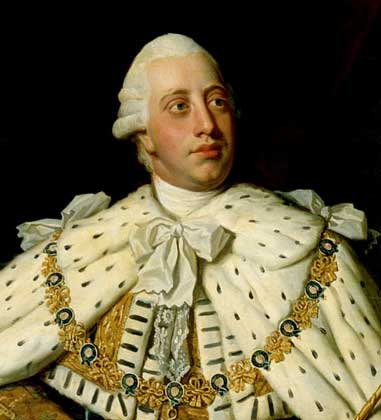 «ПАТРИОТЫ»  –
революционеры          13 колоний Великобритании
ВЕЛИКОБРИТАНИЯ
ЛОЯЛИСТЫ  –
лояльные правительству Великобритании
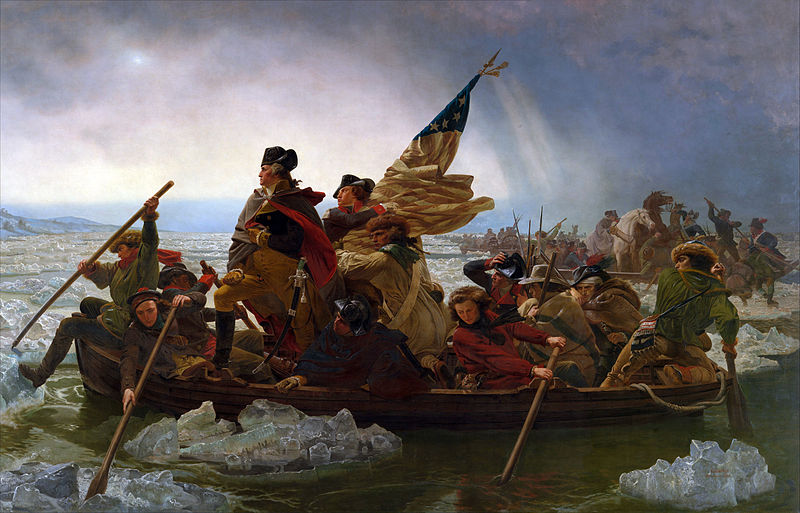 ВАШИНГТОН Джордж –
главнокомандующий Континентальной армией       [1775– 85],                                              1-й президент США                              [1789–97]
ГЕОРГ III –
король Великобритании                   [1760– 1801], король Соединённого королевства Великобритании и Ирландии [1801– 1820]
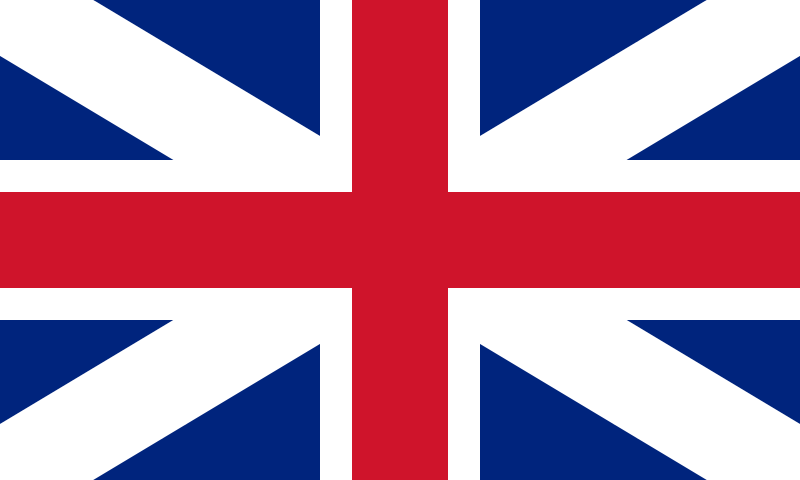 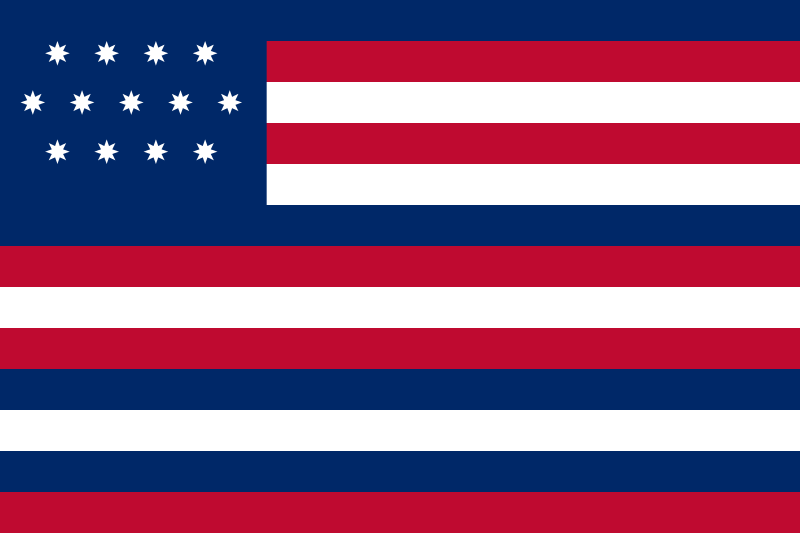 Британские колонии в США в XVIII веке
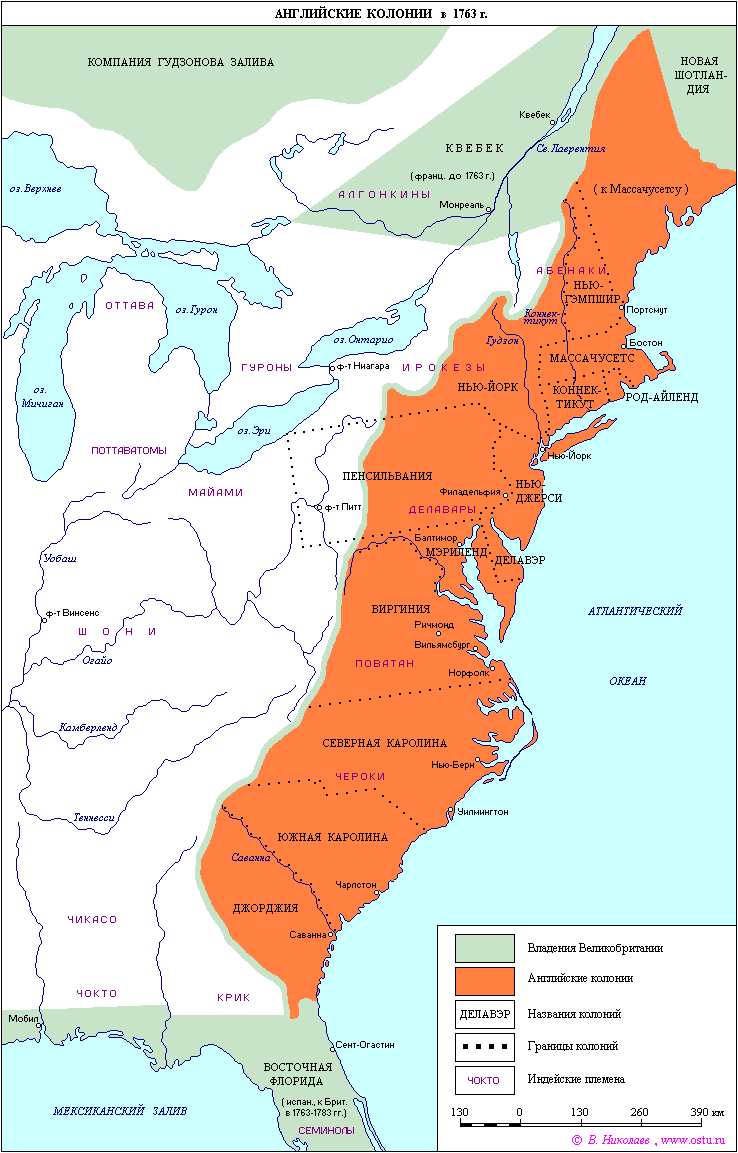 Декларацию независимости подписали                           (в «географическом» порядке):

– провинция Нью-Гэмпшир

– провинция Массачусетс-Бэй

– колония Род-Айленд                                                             
   и плантация Провиденс

– колония Коннектикут

– провинция Нью-Йорк

– провинция Нью-Джерси

– провинция Пенсильвания

– колония Делавэр

– провинция Мэриленд

– колония и доминион Виргиния

– провинция Северная Каролина

– провинция Южная Каролина

– провинция Джорджия
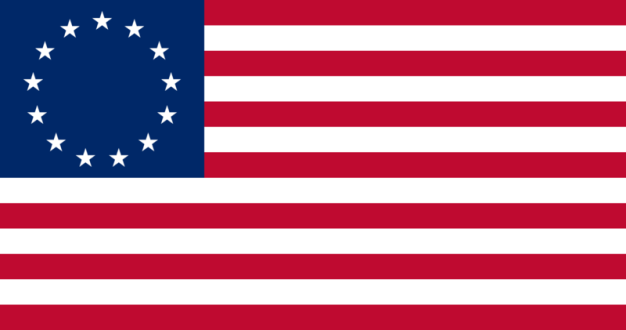 Флаг США в 1777–95 гг.
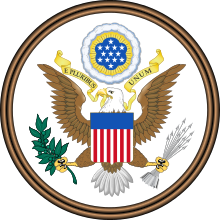 Большая              печать США
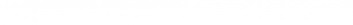 Декларация независимости США
4 ИЮЛЯ 1776 г.
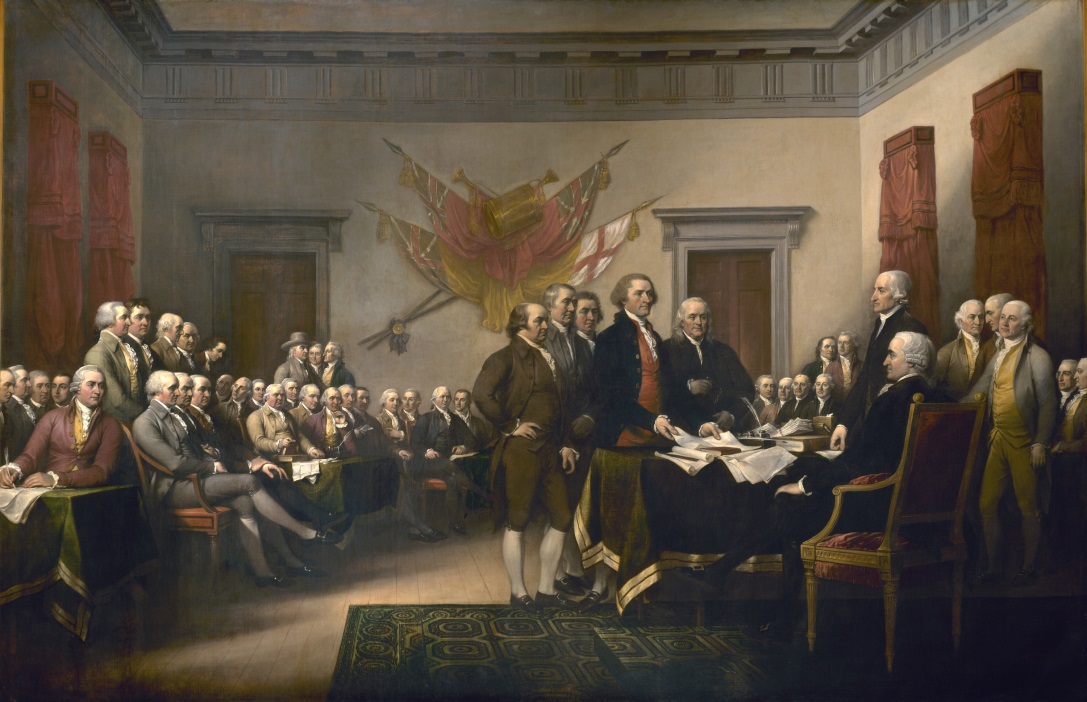 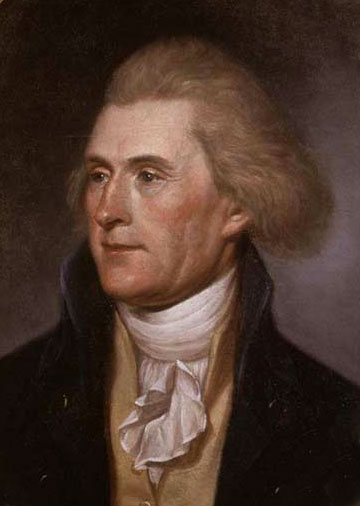 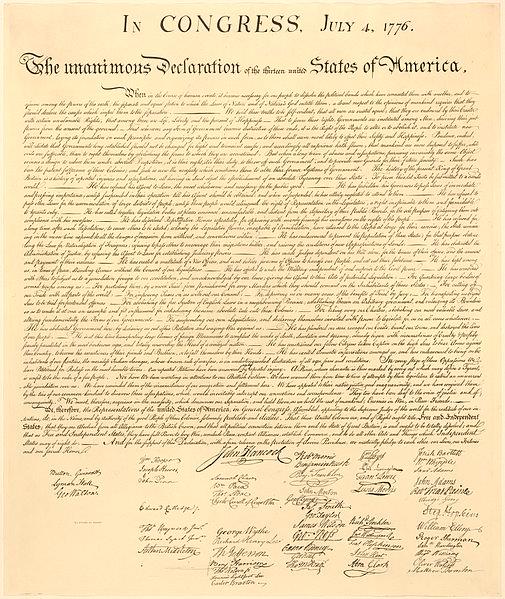 ДЖЕФФЕРСОН Томас – председатель Комитета пяти
Текст Декларации
Трамбулл Дж. Декларация независимости. 1817–19
«[…]. Мы исходим из той самоочевидной истины, что все люди созданы равными и наделены их Творцом определёнными неотчуждаемыми правами, к числу которых относятся жизнь, свобода и стремление к счастью. Для обеспечения этих прав людьми учреждаются правительства, черпающие свои законные полномочия из согласия управляемых. В случае, если какая-либо форма правительства становится губительной для самих этих целей, народ имеет право изменить или упразднить её и учредить новое правительство, основанное на таких принципах и формах организации власти, которые, как ему представляется, наилучшим образом обеспечат людям безопасность и счастье […]».
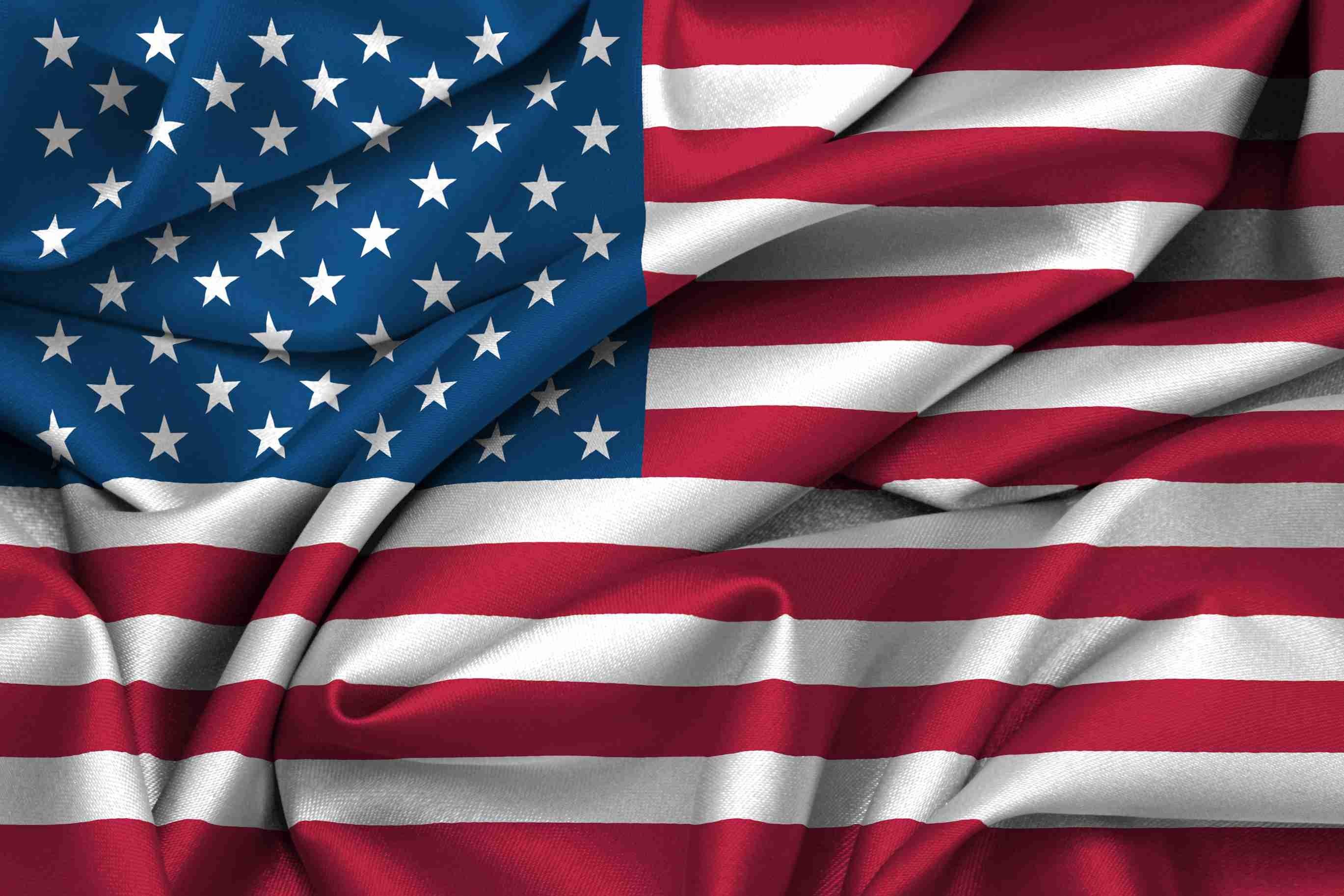 Отцы-основатели США
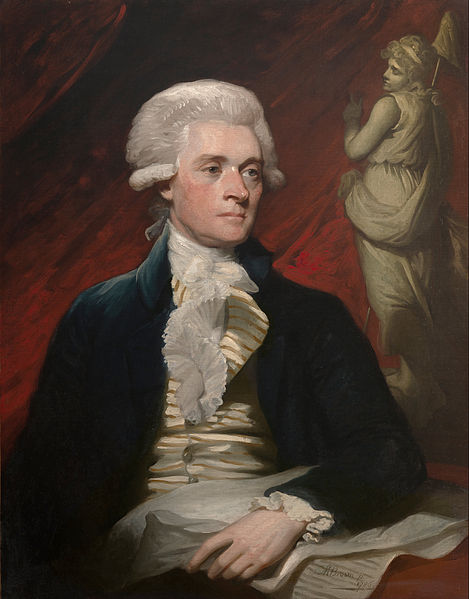 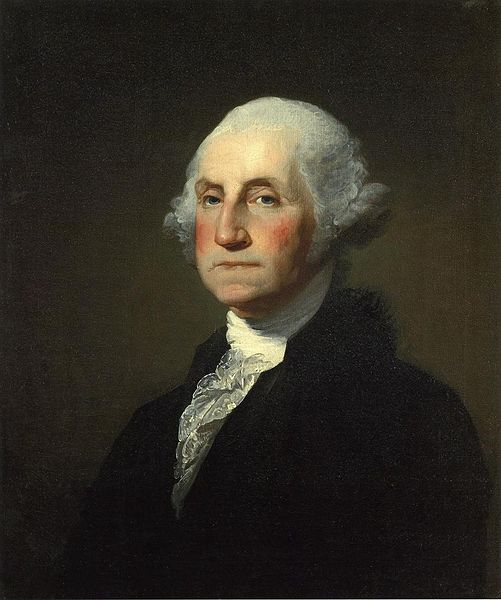 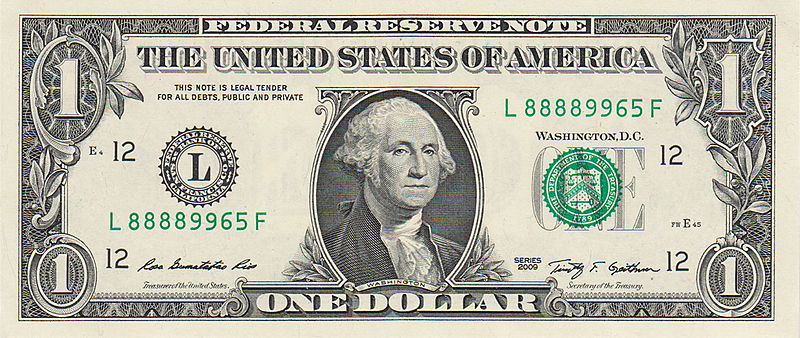 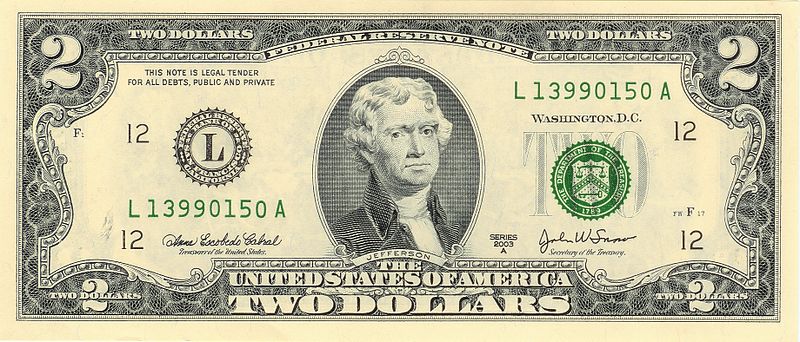 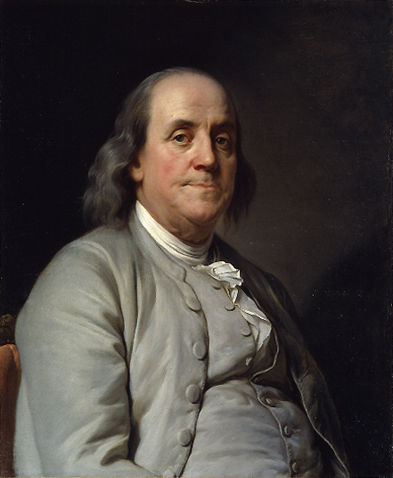 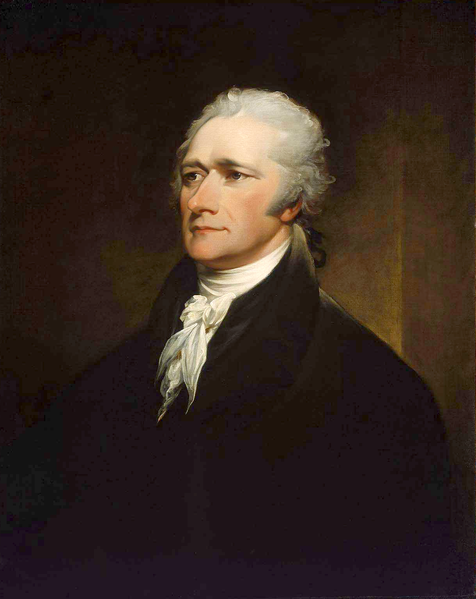 ВАШИНГТОН                             Джордж
ДЖЕФФЕРСОН                              Томас
ГАМИЛЬТОН                             Александр
ФРАНКЛИН                              Бенджамин
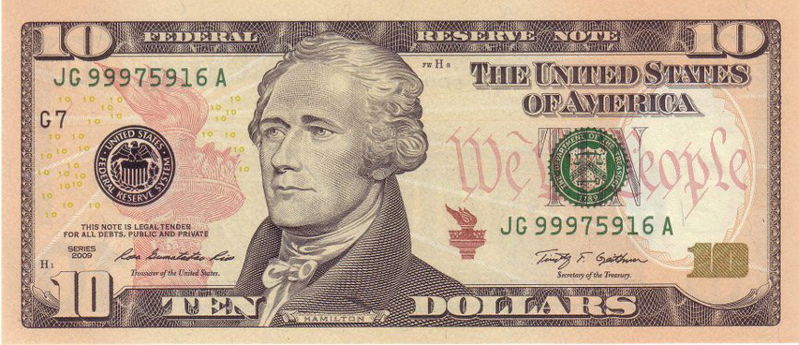 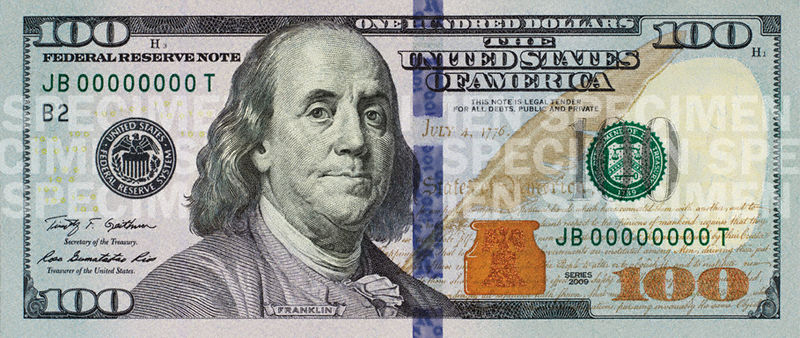 Парижский (Версальский) мир 1783 г.
Признание Великобританией                 13 колоний в качестве суверенных и независимых государств (штатов) и отказ от каких-либо претензий на управление ими, их территорию и собственность
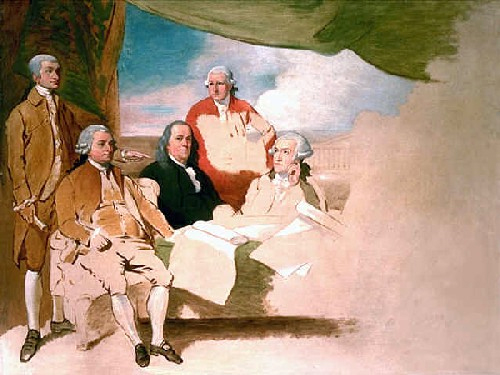 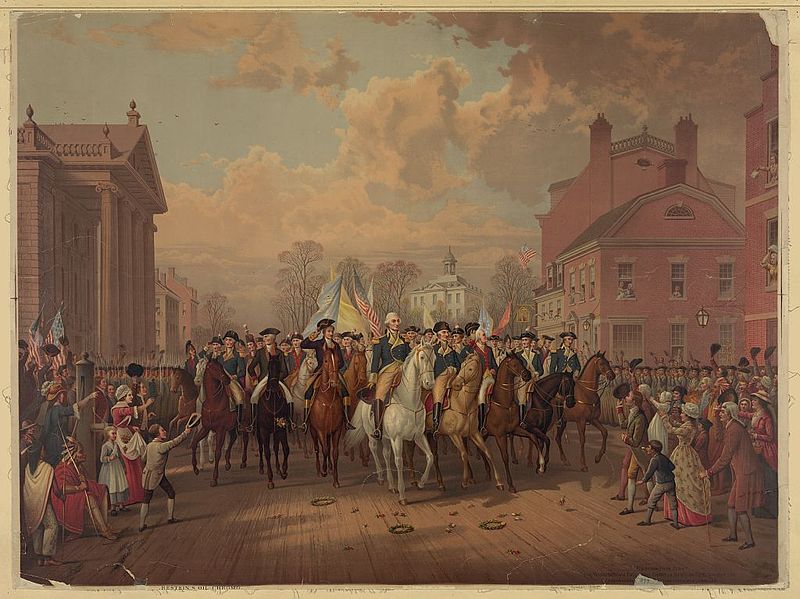 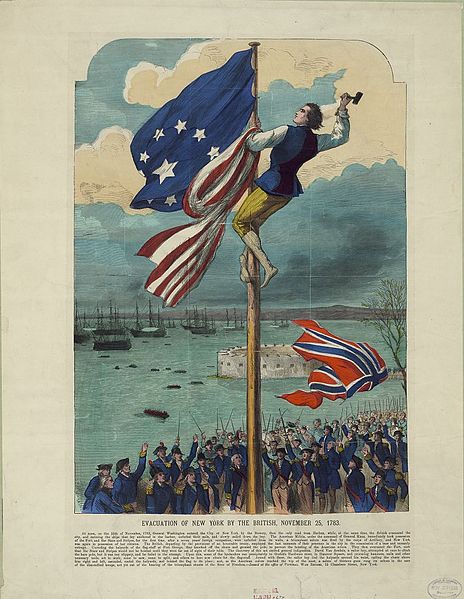 Уэст Б. Парижский мир
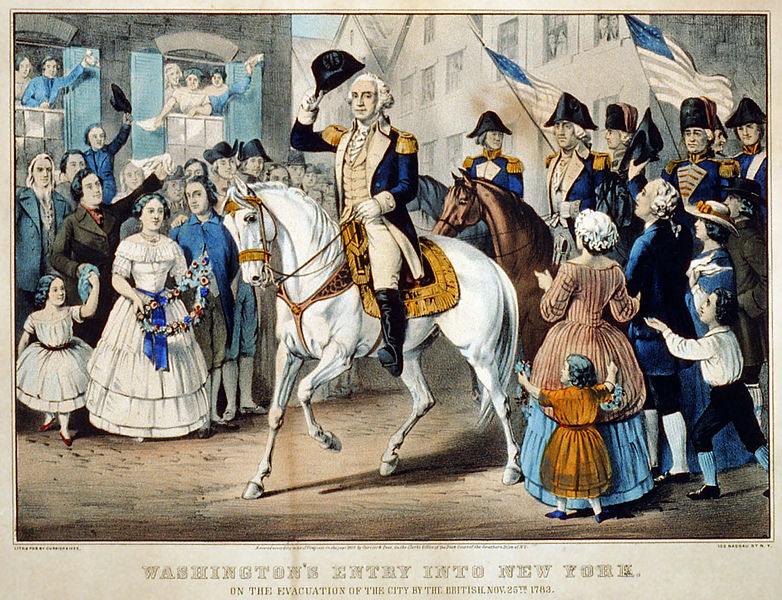 День эвакуации и въезд Дж. Вашингтона в Нью-Йорк
Конституция США 1787 г.
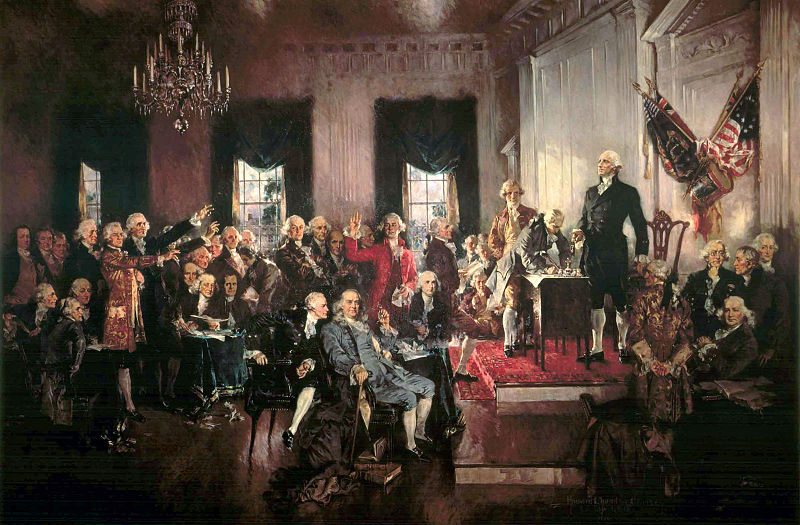 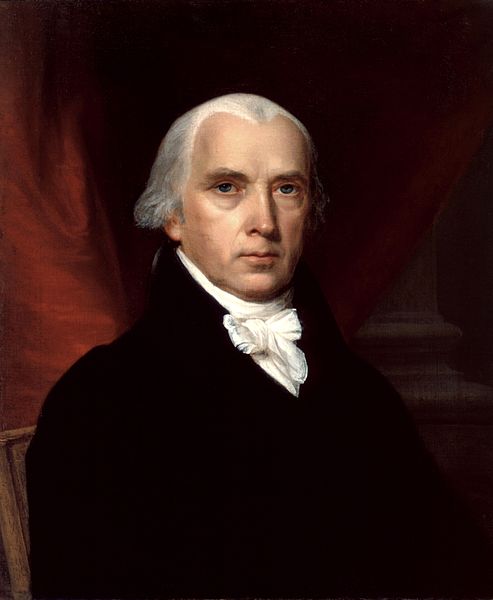 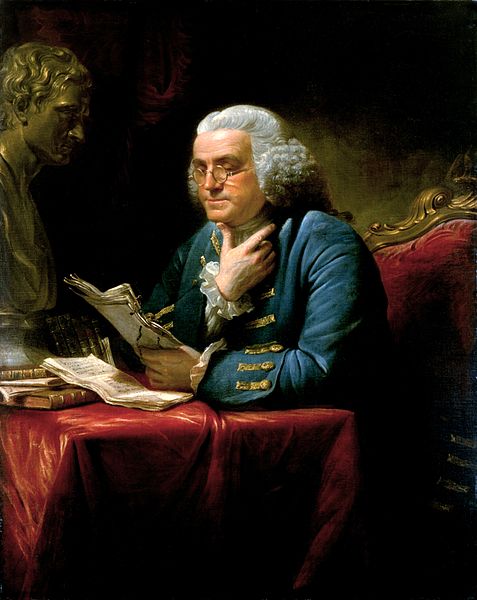 Джеймс  МЭДИСОН – один из разработчиков Конституции США,        4-й президент США [1809–17]
Бенджамин  ФРАНКЛИН – философ-просветитель, один из разработчиков Конституции США
Конституционный конвент в Филадельфии: подписание Конституции
«Мы, народ Соединённых Штатов, дабы образовать более совершенный Союз, установить правосудие, гарантировать внутреннее спокойствие, обеспечить совместную оборону, содействовать всеобщему благоденствию и закрепить блага свободы за нами и потомством нашим, торжественно провозглашаем и устанавливаем настоящую Конституцию для Соединённых Штатов Америки […]».
Система органов государственной власти США (по Конституции США 1787 г.)
судебная                     власть
законодательная власть
исполнительная власть
ВЕРХОВНЫЙ СУД
КОНГРЕСС
ПРЕЗИДЕНТ
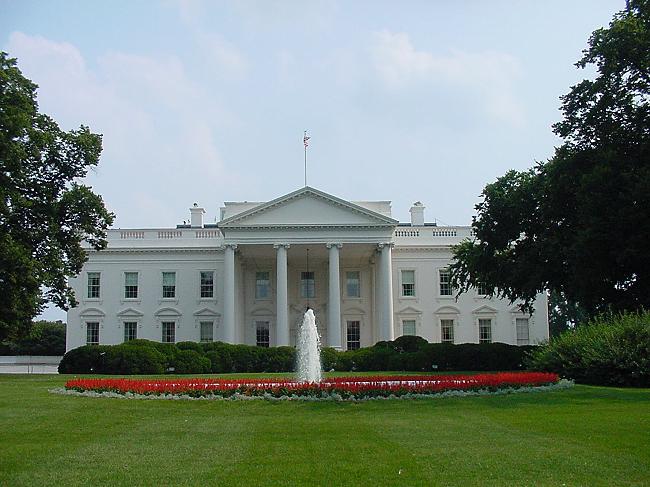 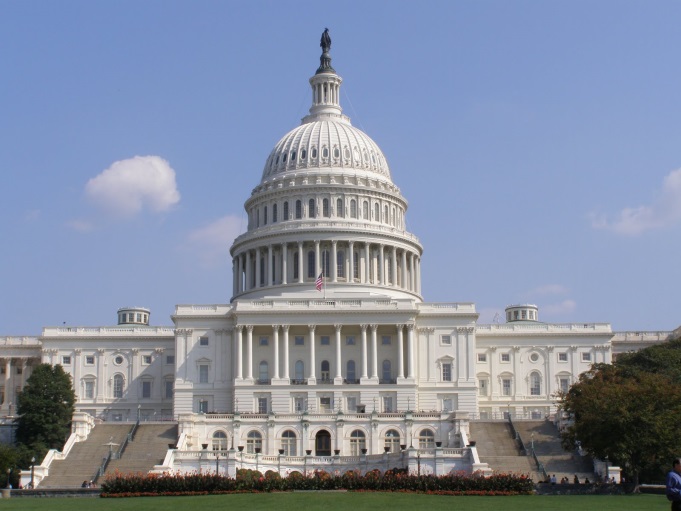 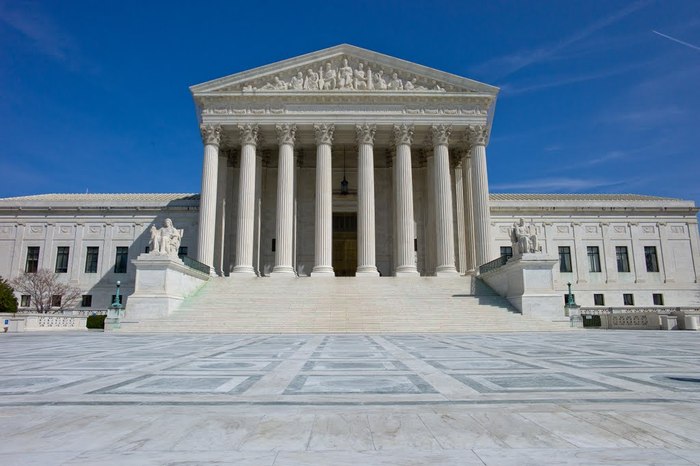 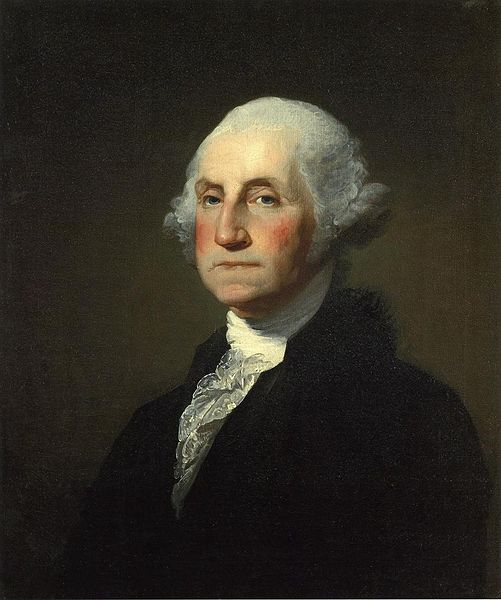 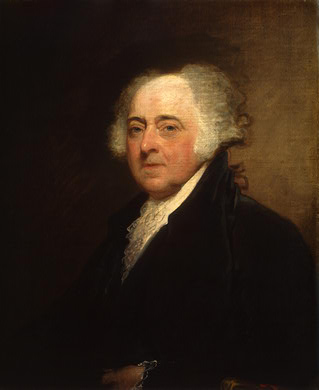 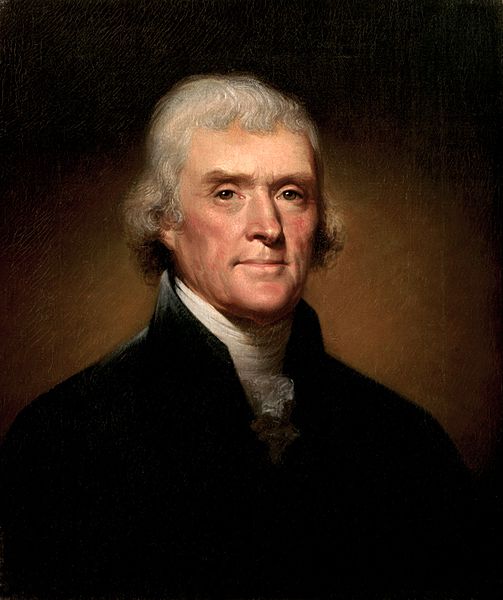 СЕНАТ
ПАЛАТА   ПРЕДСТАВИТЕЛЕЙ
Томас ДЖЕФФЕРСОН –

 3-й президент США [1801–09]
Джордж ВАШИНГТОН –
  
1-й президент США  [1789–97]
Джон АДАМС –
2-й президент США [1797–1801]
«Билль о правах» США
«БИЛЛЬ О ПРАВАХ» – неофициальное название первых 10 поправок к Конституции США, закрепляющих основные права и свободы человека и гражданина, предложенных в 1789 г. и вступивших в силу в 1791 г.
1. Свобода слова, свобода религии, свобода прессы, свобода собраний, право на подачу петиции.

  2. Право хранить и носить оружие.

  3. Запрет на размещение солдат в частных домах без согласия владельца.

  4. Запрет произвольных обысков и арестов.

  5. Право на надлежащее судебное разбирательство, право не принуждаться свидетельствовать против себя, гарантия частной собственности.

  6. Права обвиняемого, в том числе право на суд присяжных.

  7. Право на суд присяжных в гражданских делах.

  8. Запрет чрезмерных залогов и штрафов, жестоких и необычных наказаний.

  9. Перечисление прав в Конституции не должно трактоваться как умаление остальных прав.

10. Сохранение за штатами и гражданами полномочий, которые Конституция прямо не относит к ведению Соединённых Штатов.
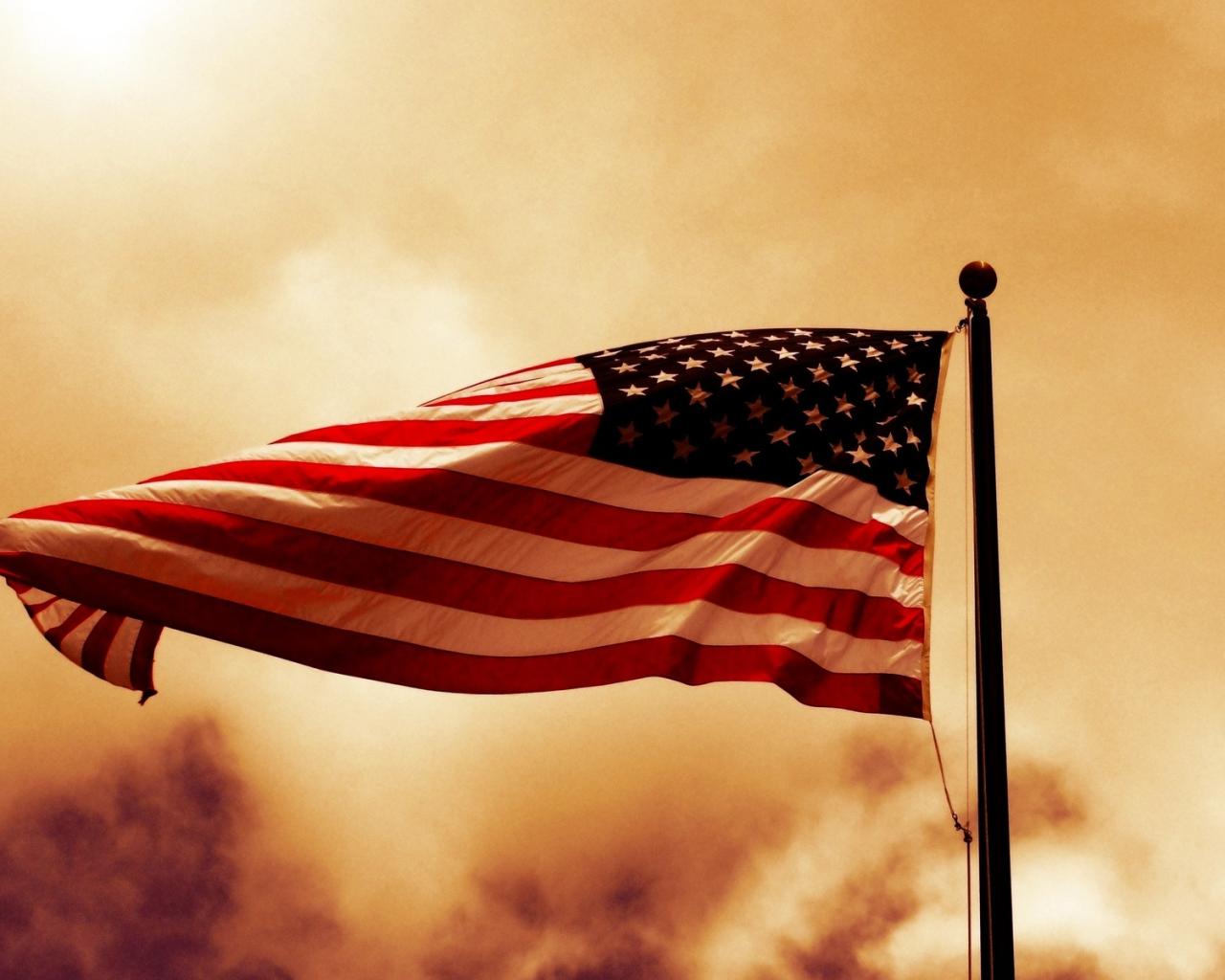 Из Государственного гимна США
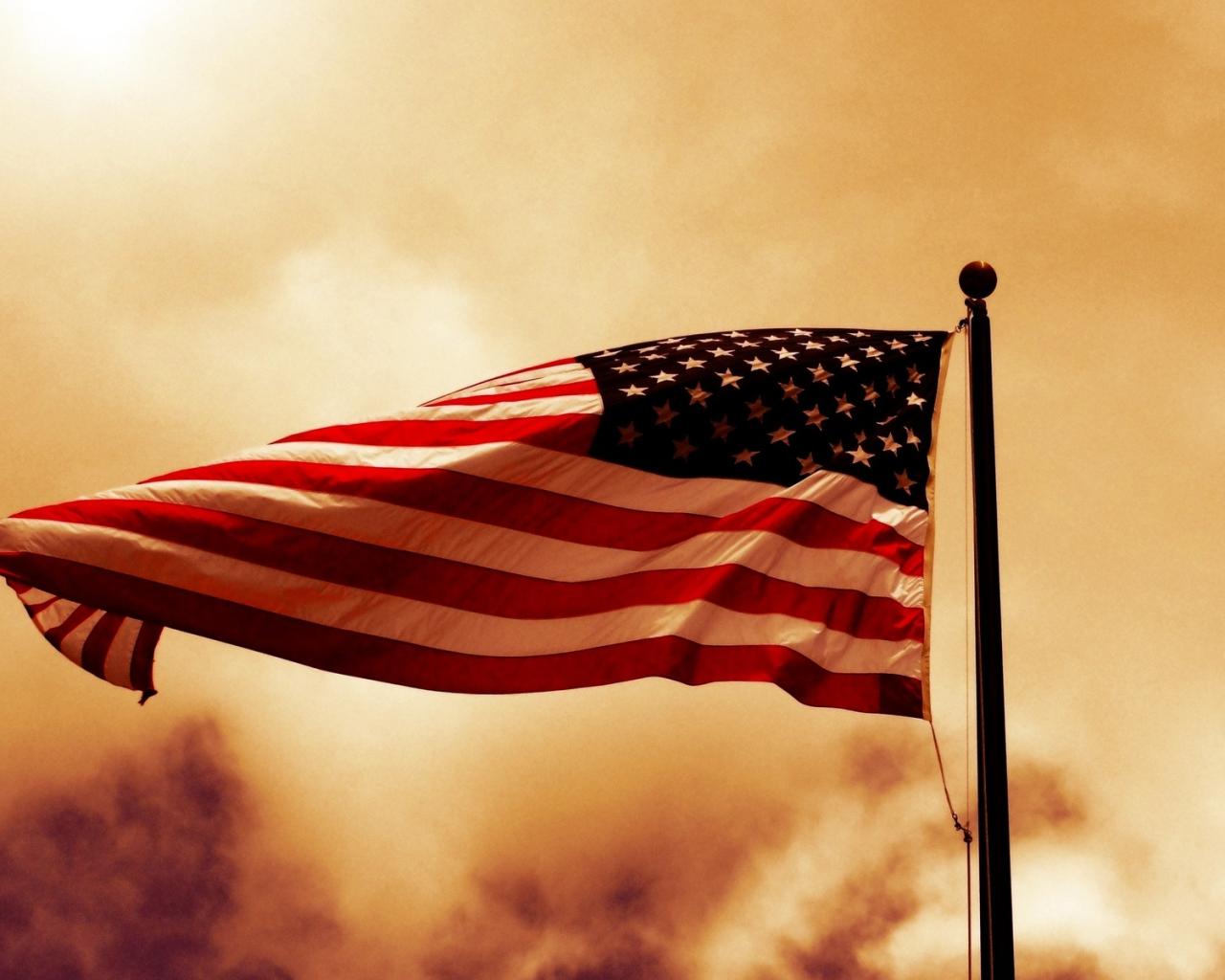 О, скажи, видишь ты в первых солнца лучахЧто средь битвы мы чли на вечерней зарнице?В синем с россыпью звёзд полосатый наш флагКрасно-белым огнём с баррикад вновь явится.Ночью сполох ракет на него бросал свет –Это подлым врагам был наш гордый ответ.Так скажи, неужель, будет жить он всегдаГде земля храбрецов, где свободных страна?
[…].
Домашнее задание
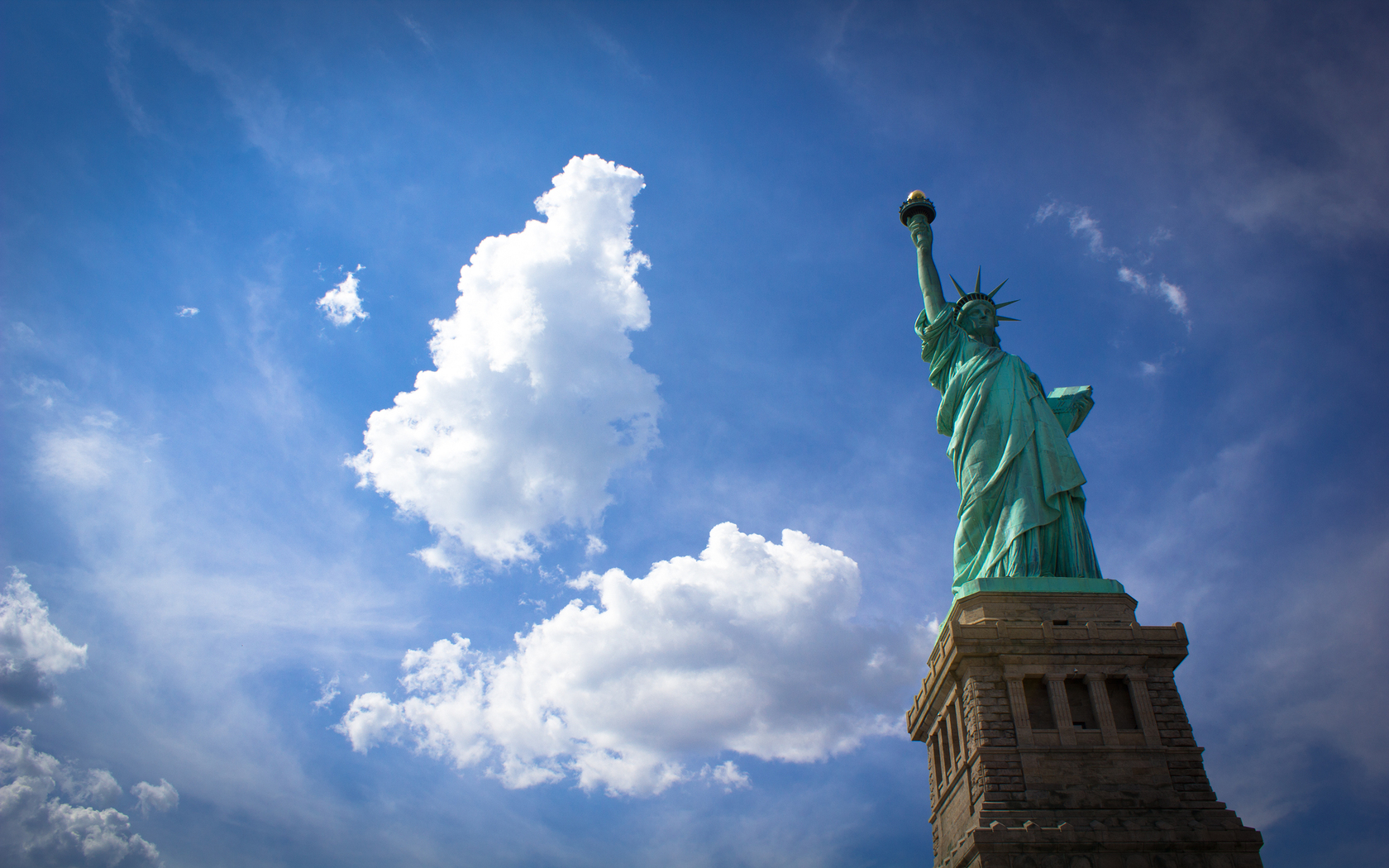 – § 37 («Война за независимость в Северной Америке») – устно;

– ответы на вопросы №1–8 (с. 280) – письменно